✠VUI HỌC KINH THÁNH✠
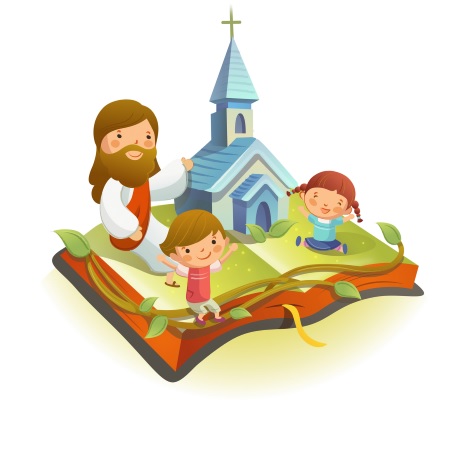 AI YÊU 
MẾN THẦY
SẼ GIỮ 
LỜI THẦY
CHÚA NHẬT XVIII THƯỜNG NIÊN- NĂM B
TIN MỪNG CHÚA GIÊ-SU KI-TÔ THEO THÁNH GIO-AN
Khi ấy, dân chúng thấy Đức Giê-su cũng như các môn đệ đều không có mặt ở bờ biển hồ Ga-li-lê, thì họ xuống thuyền đi Ca-phác-na-um tìm Người.
Khi gặp thấy Người ở bên kia Biển Hồ, họ nói: “Thưa Thầy, Thầy đến đây bao giờ vậy ?” Đức Giê-su đáp:
“Thật, tôi bảo thật các ông, các ông đi tìm tôi không phải vì các ông đã thấy dấu lạ, nhưng vì các ông đã được ăn bánh no nê.
Các ông hãy ra công làm việc không phải vì lương thực mau hư nát, nhưng để có lương thực thường tồn đem lại phúc trường sinh,
là thứ lương thực Con Người sẽ ban cho các ông, bởi vì chính Con Người là Đấng Thiên Chúa Cha đã ghi dấu xác nhận.”
Họ liền hỏi Người: “Chúng tôi phải làm gì để thực hiện những việc Thiên Chúa muốn?” Đức Giê-su trả lời:
“Việc Thiên Chúa muốn cho các ông làm, là tin vào Đấng Người đã sai đến.” Họ lại hỏi:
“Vậy chính ông, ông làm được dấu lạ nào cho chúng tôi thấy để tin ông? Ông sẽ làm gì đây?
Tổ tiên chúng tôi đã ăn man-na trong sa mạc, như có lời chép: Người đã cho họ ăn bánh bởi trời.”
Đức Giê-su đáp: “Thật, tôi bảo thật các ông, không phải ông Mô-sê đã cho các ông ăn bánh bởi trời đâu, mà chính là Cha tôi cho các ông ăn bánh bởi trời,
bánh đích thực, vì bánh Thiên Chúa ban là bánh từ trời xuống, bánh đem lại sự sống cho thế gian.”
Họ liền nói: “Thưa Ngài, xin cho chúng tôi được ăn mãi thứ bánh ấy.” Đức Giê-su bảo họ: “Chính tôi là bánh trường sinh.
Ai đến với tôi, không hề phải đói; ai tin vào tôi, chẳng khát bao giờ!”. Đó là Lời Chúa
HÃY
TÌM
KIẾM
NƯỚC
CHÚA
TRƯỚC
MỌI
SỰ
NGƯỜI
SẼ
LO
CHO
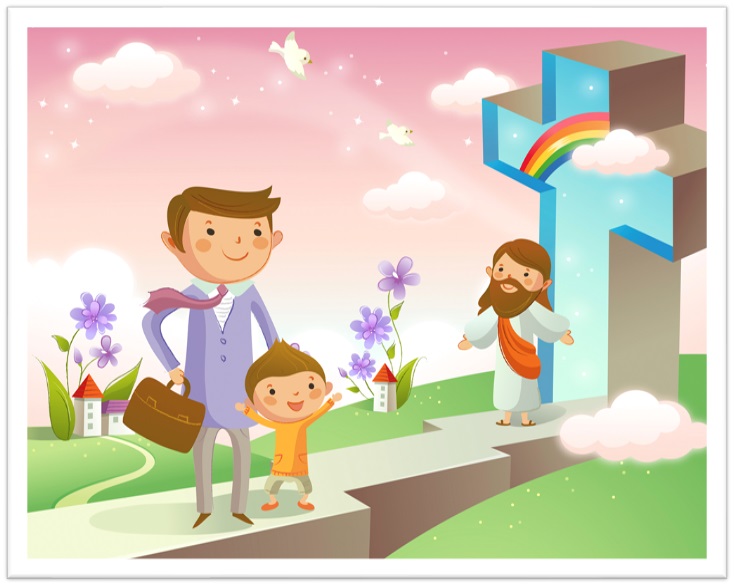 TÌM Ô CHỮ
1
2
3
4
5
6
7
8
9
1. THEO CHÚA GIÊSU THÌ DÂN CHÚNG ĐI TÌM NGÀI VÌ ĐÃ ĐƯỢC GÌ?
3. LƯƠNG THỰC THƯỜNG TỒN ĐEM LẠI PHÚC TRƯỜNG SINH, LÀ THỨ LƯƠNG THỰC AI SẼ BAN CHO CÁC ÔNG?
4. DÂN CHÚNG ĐI BẰNG GÌ TỚI CA-PHÁC-NA-UM TÌM CHÚA GIÊSU?
2. CHÚA GIÊSU BẢO HỌ HÃY RA CÔNG LÀM VIỆC KHÔNG PHẢI VÌ LƯƠNG THỰC GÌ?
6. BÁNH TỪ TRỜI XUỐNG LÀ BÁNH AI BAN?
9. CHÍNH CON NGƯỜI LÀ ĐẤNG THIÊN CHÚA CHA ĐÃ GHI CÁI GÌ?
5. “ CHÍNH TÔI LÀ BÁNH TRƯỜNG SINH”, ĐÓ LÀ LỜI CỦA AI?
7. ĐỨC GIÊ-SU BẢO HỌ: “CHÍNH TÔI LÀ BÁNH TRƯỜNG SINH AI ĐẾN VỚI TÔI, KHÔNG … … …”
8. BÁNH THIÊN CHÚA BAN LÀ BÁNH TỪ TRỜI XUỐNG, BÁNH ĐEM LẠI ĐIỀU GÌ CHO THẾ GIAN?
Học với Giê-su - Học cùng Giê-su
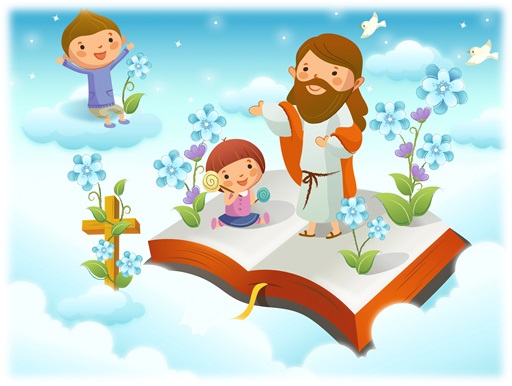 TRẮC NGHIỆM
1. ĐỨC GIÊ SU NÓI: VIỆC THIÊN CHÚA MUỐN CÁC ÔNG LÀM GÌ?
A
B
C
D
Hãy sám hối
Tin vào Đấng Người đã sai đến
Tin vào lời ông Gioan tẩy giả
Hãy luôn ăn chay cầu nguyện
A
Tin vào Đấng Người đã sai đến
Đáp án
2. CHÚA GIÊSU KHUYÊN MỌI NGƯỜI HÃY RA CÔNG LÀM VIỆC ĐỂ CÓ LƯƠNG THỰC GÌ ?
A
B
C
D
Hằng ngày
Mau hư nát
Quý báu
Thường tồn
C
Thường tồn
Đáp án
3. LƯƠNG THỰC THƯỜNG TỒN ĐEM LẠI ĐIỀU GÌ?
A
B
C
D
No đủ
Sự sống mới
Phúc trường sinh
Niềm vui
B
Phúc trường sinh
Đáp án
4. ĐỨC GIÊSU BẢO NGÀI LÀ GÌ
A
B
C
D
Bánh trường sinh
Sự thật
Ánh sáng từ trời xuống
Bánh trường sinh
D
Bánh trường sinh
Đáp án
5. CHÚA GIÊ SU BẢO: AI ĐẾN VỚI TÔI, KHÔNG HỀ PHẢI ĐÓI, AI TIN VÀO TÔI, …?
A
B
C
D
Được hưởng nước trời
Chẳng bao giờ khát
Được Chúa Cha thương mến
Được sống đời đời
C
Được sống đời đời
Đáp án
THIẾU NHI YÊU CHÚA
Thiếu nhi muốn sống đời đời cần phải làm gì?